Büyük buhran yılları ve makro-iktisadın ortaya çıkışı.
AÜHF İktisat – F. Kemal Kızılca
Buhran Öncesi
Büyük Buhran, ABD’de başladı ve dünyaya yayıldı. 
Buhran’ı anlamak açısından, Buhran öncesi ABD ekonomisindeki gelişmeler önemlidir.
AÜHF İktisat – F. Kemal Kızılca
Ford Fabrikası, 1920’ler
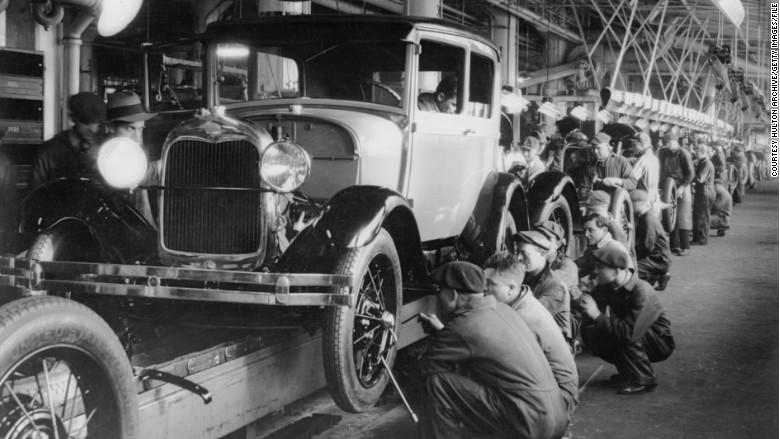 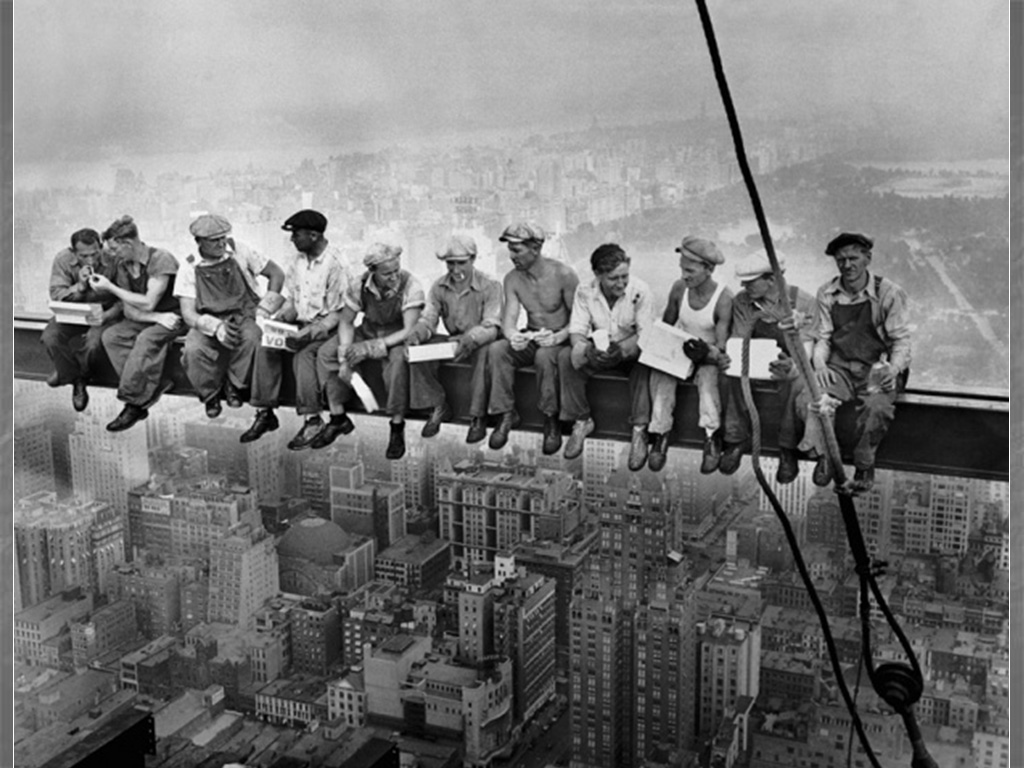 [Speaker Notes: 'Lunch atop a Skyscraper (New York Construction Workers Lunching on a Crossbeam)' is a famous photograph taken by Charles C. Ebbets during construction of the GE Building (30 Rockefeller Plaza) at the Rockefeller Center in New York City on September 29, 1932.
The image shows eleven men sat on a girder on the 69th floor,]
Buhran Öncesi
Fordist üretim tarzı bu dönemde ortaya çıktı
Yüksek hızda iktisadi büyüme
Borsadaki yükseliş, büyümeye eşlik etti.
Düşük işsizlik oranı dikkat çekici.
AÜHF İktisat – F. Kemal Kızılca
A.B.D. Borsa İndeksi
AÜHF İktisat – F. Kemal Kızılca
A.B.D. İmalat Sanayii Üretimi
AÜHF İktisat – F. Kemal Kızılca
A.B.D İşsizlik oranı (aylık)
AÜHF İktisat – F. Kemal Kızılca
BÜYÜK BUHRAN
Büyük Buhran’ı açıklamada en önemli kaynak, John Maynard Keynes’ aittir. 

	İstihdam, Faiz ve Para Genel Teorisi - 1936
Keynes 	(1883 – 1946)